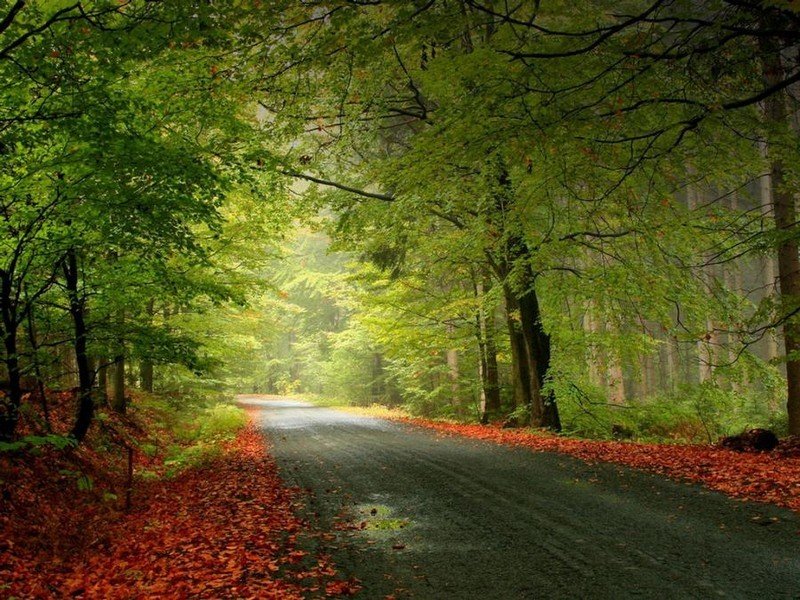 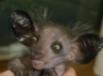 Там, на неведомых дорожках
Следы невиданных зверей …
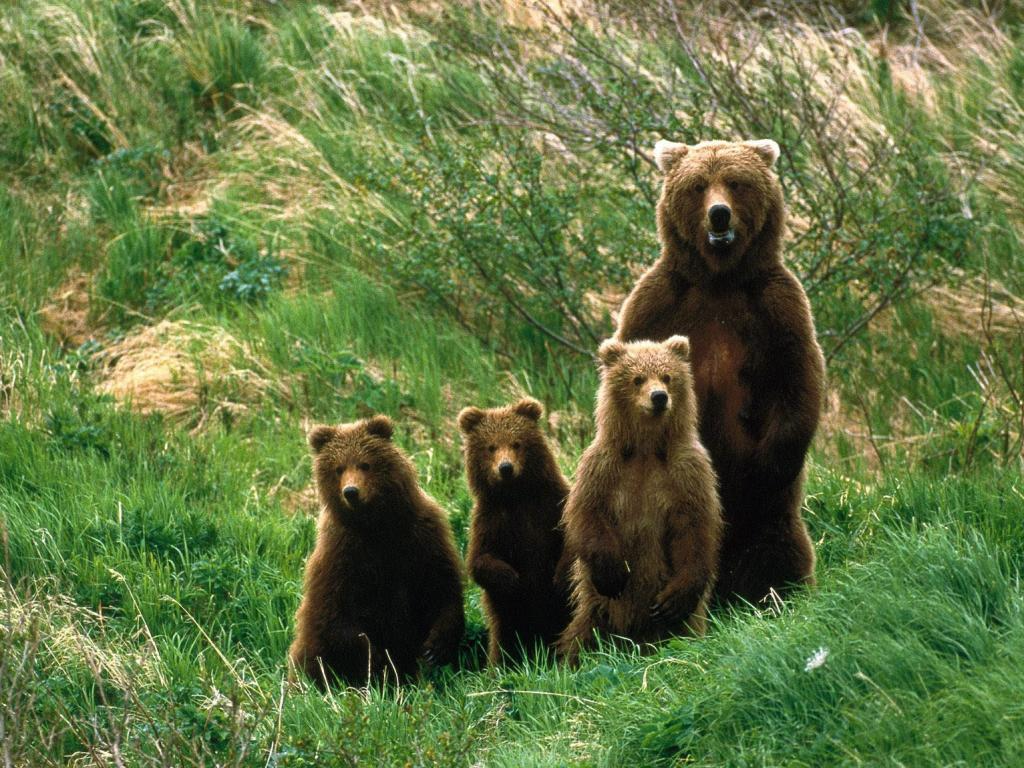 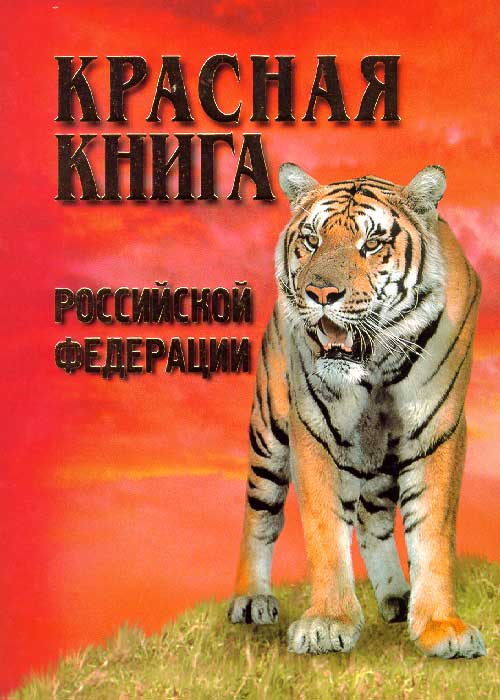 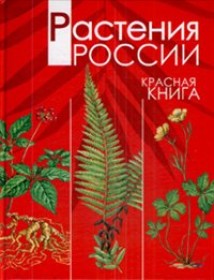 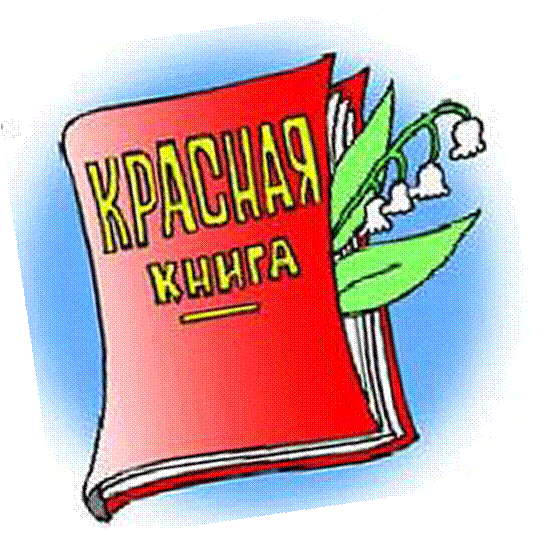 РОССИИ
Первая Красная книга в нашей стране была издана в 1978 году
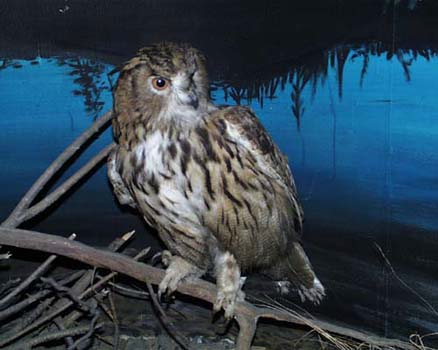 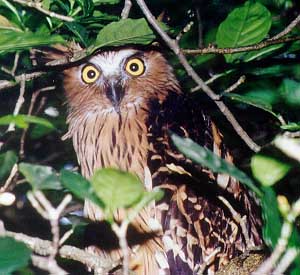 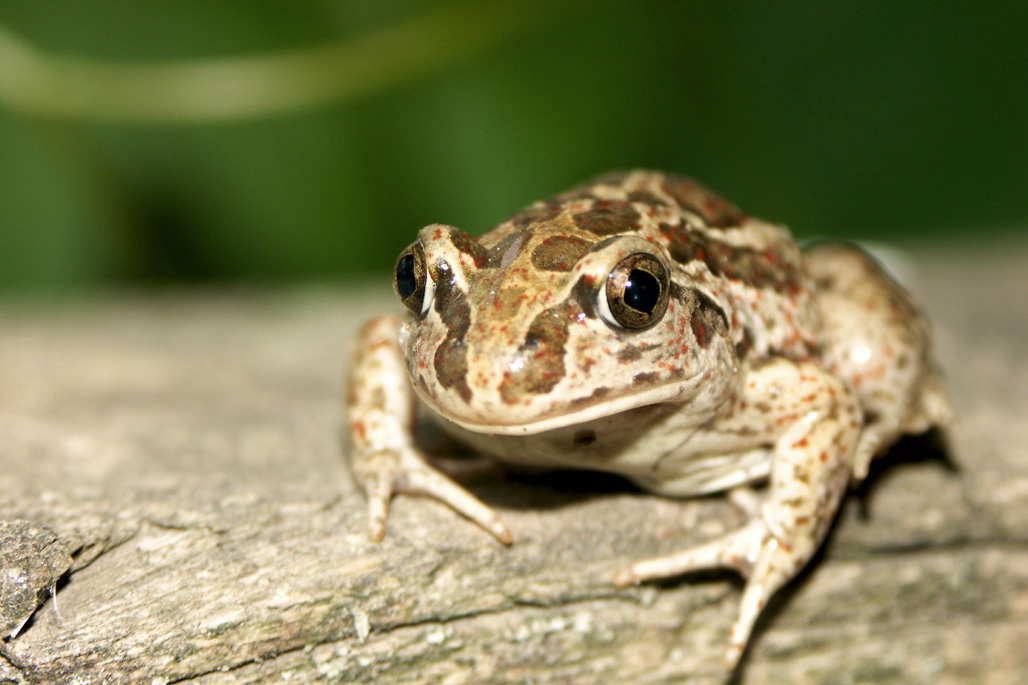 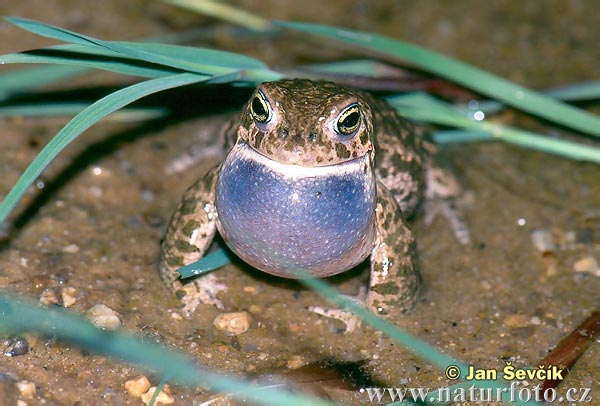 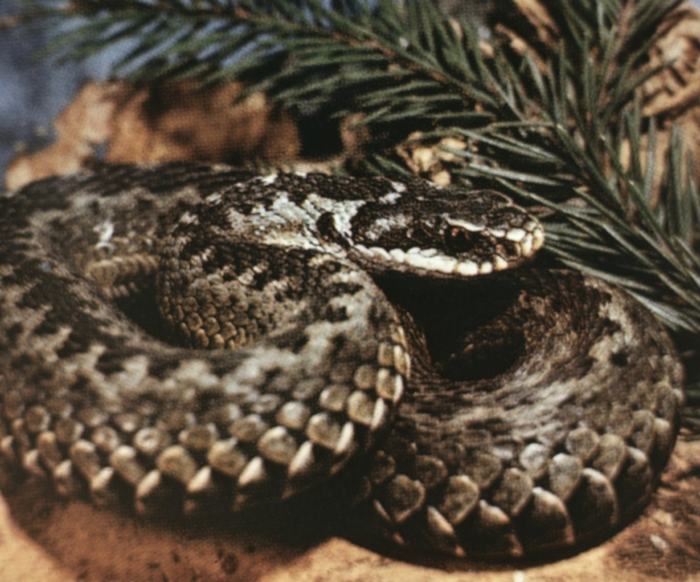 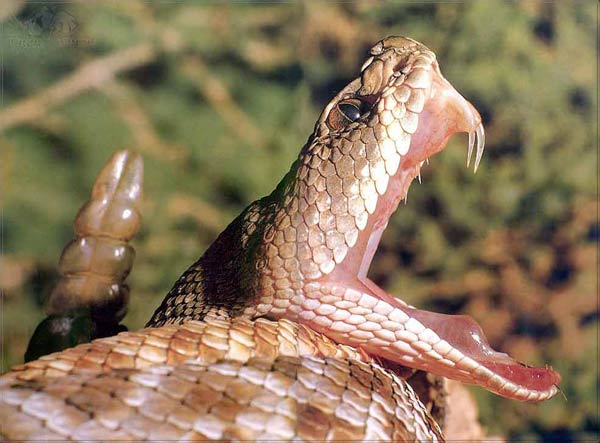 Всемирная красная книга
Международная Красная книга
Красная книга разных стран
Красная книга                      разных регионов, областей
ОРАНГУТАНГ
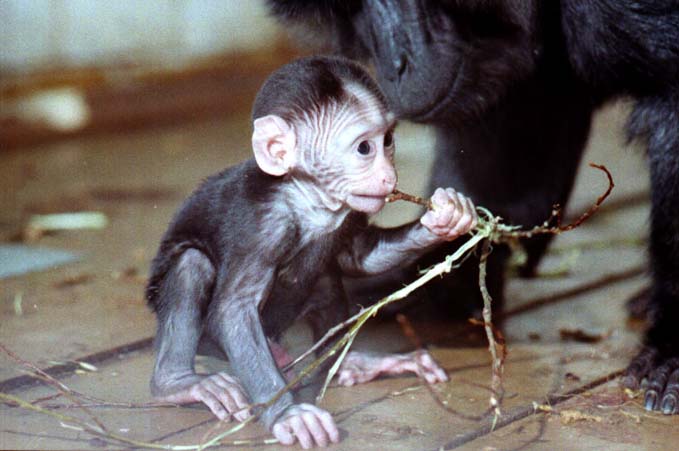 МАКАКА ЛАПУНДЕР
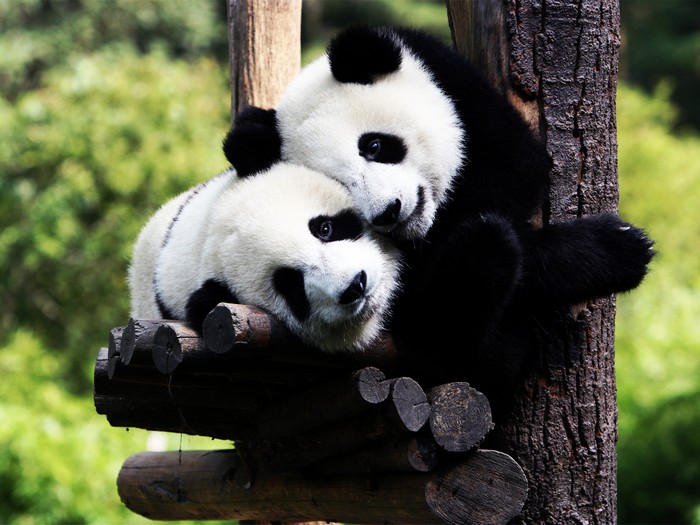 БОЛЬШАЯ  ПАНДА
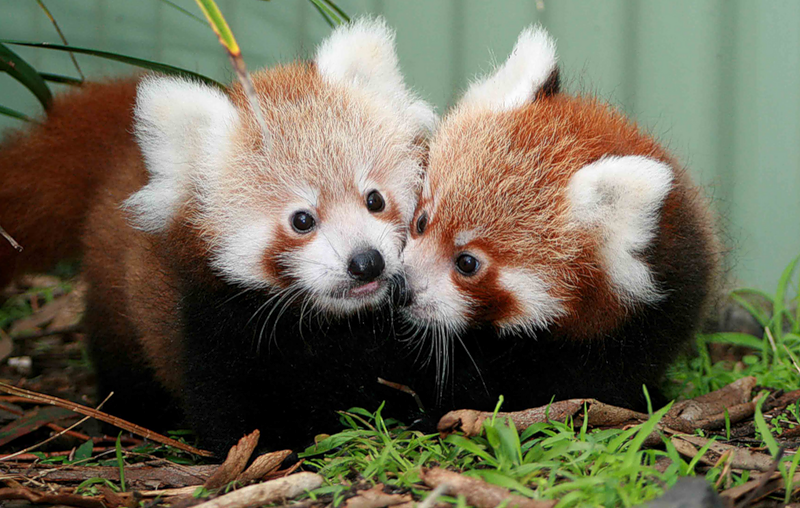 КРАСНАЯ ПАНДА
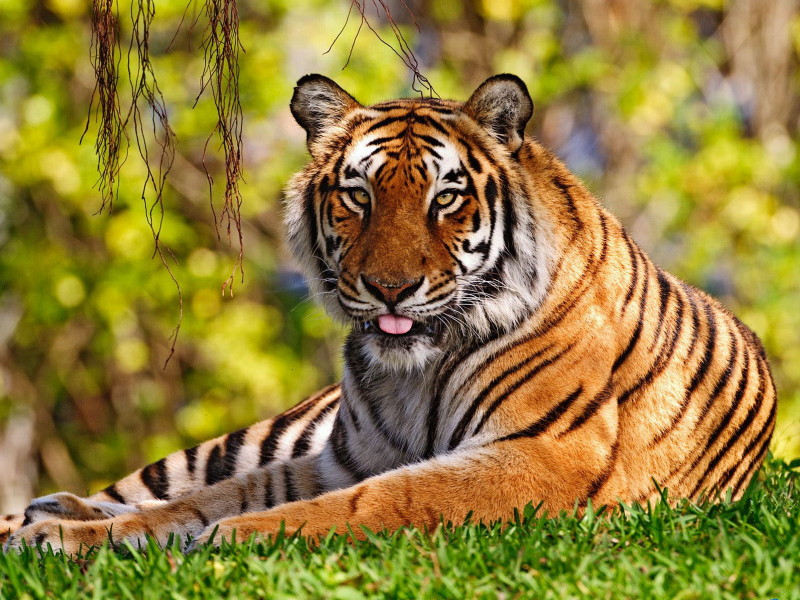 УССУРИЙСКИЙ ТИГР
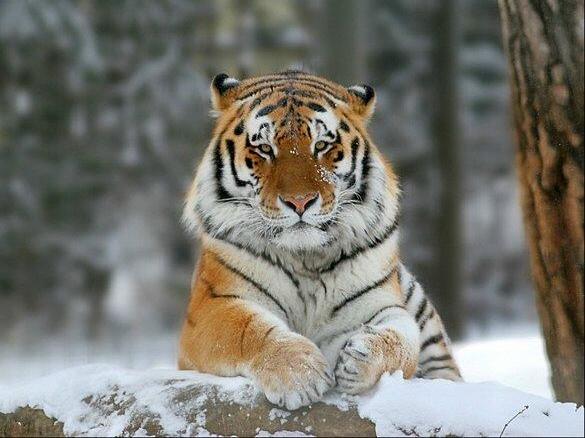 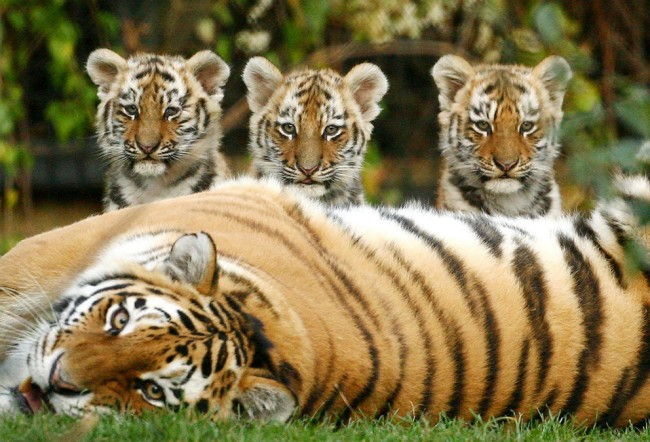 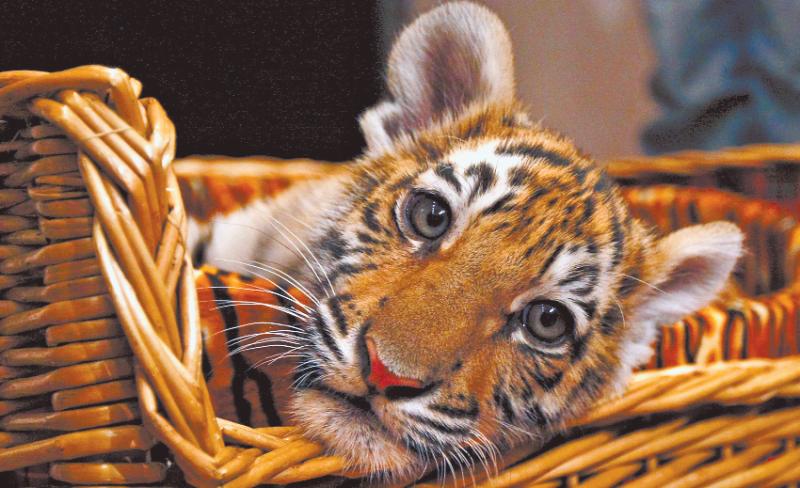 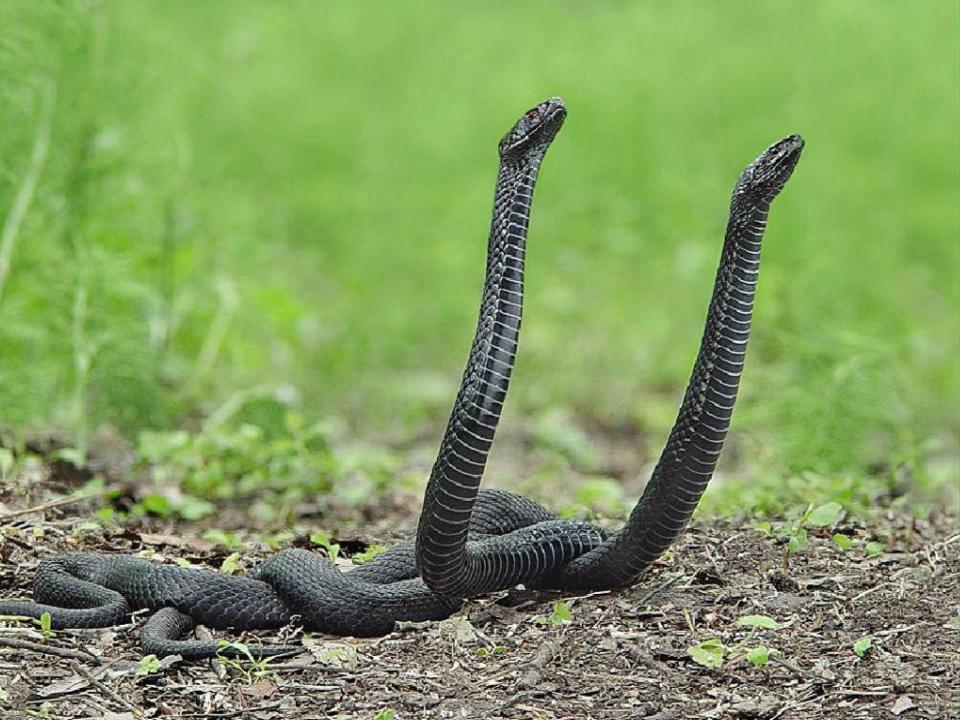 ГАДЮКА
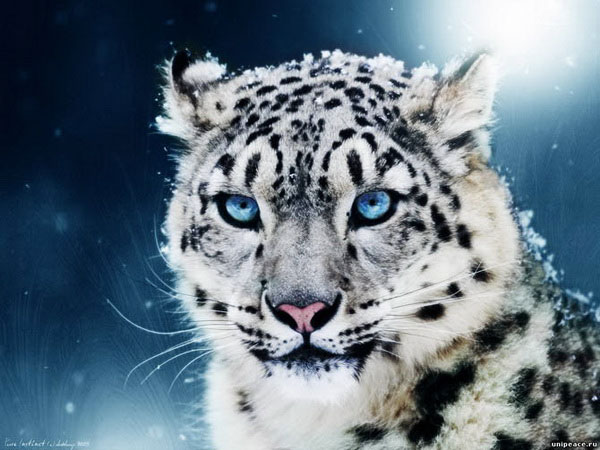 СНЕЖНЫЙ  БАРСС
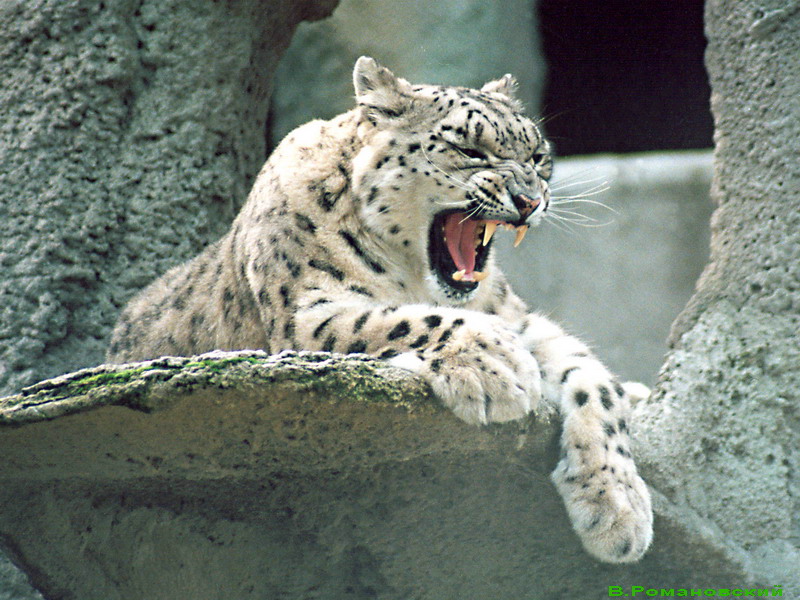 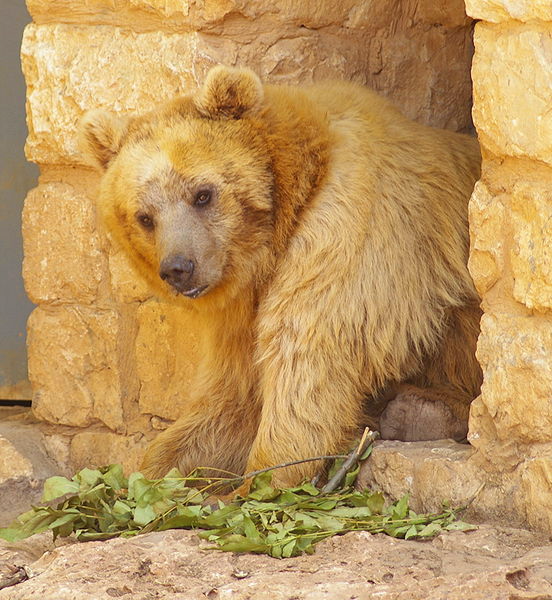 БУРЫЙ МЕДВЕДЬ
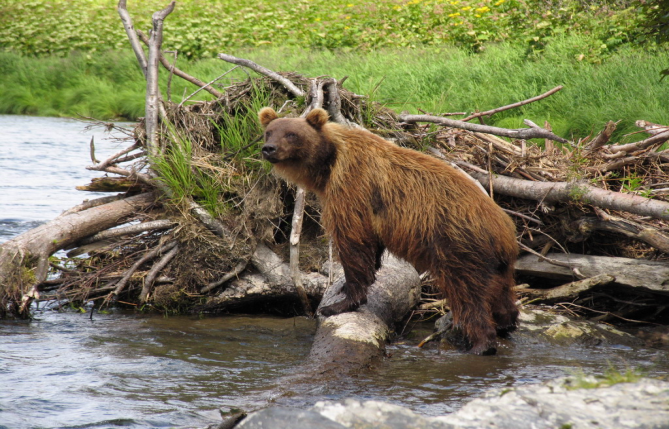 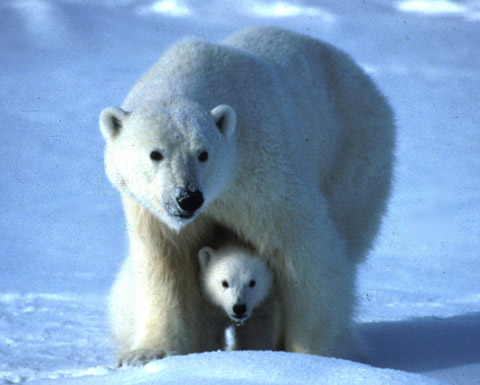 БЕЛЫЙ МЕДВЕДЬ
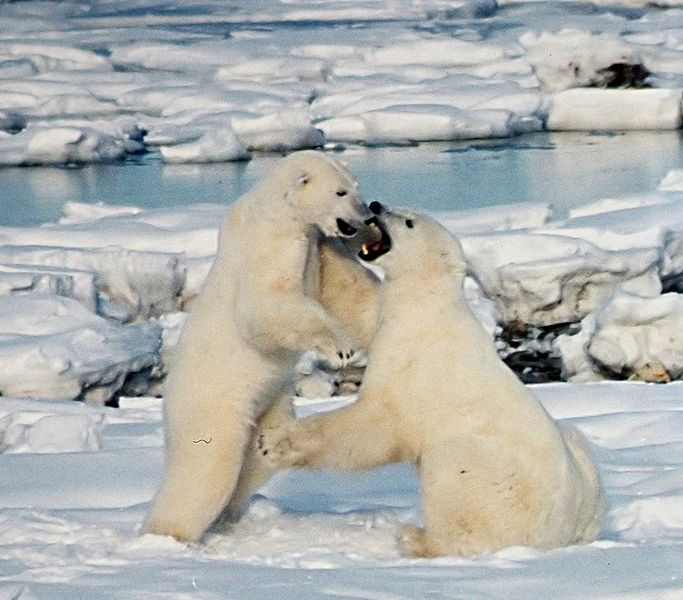 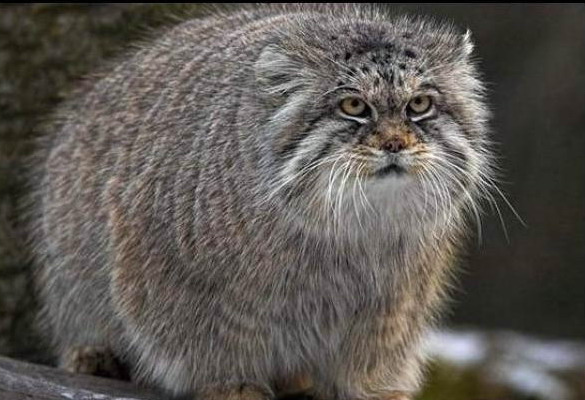 МАНУЛ
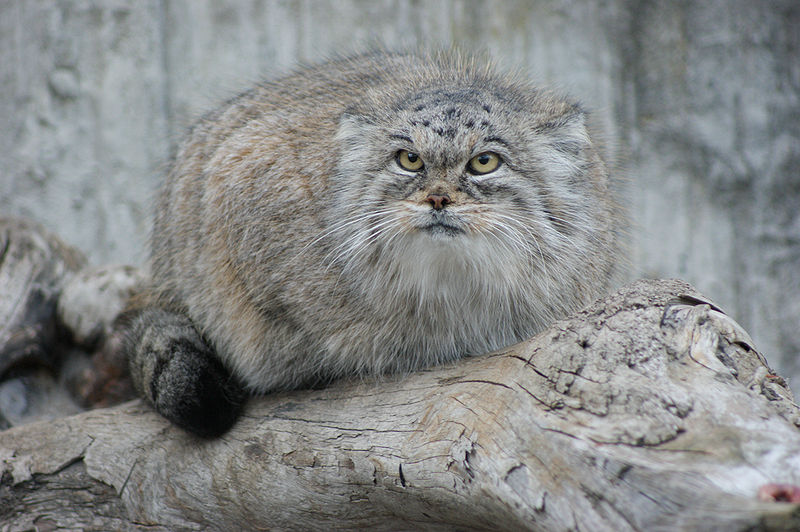 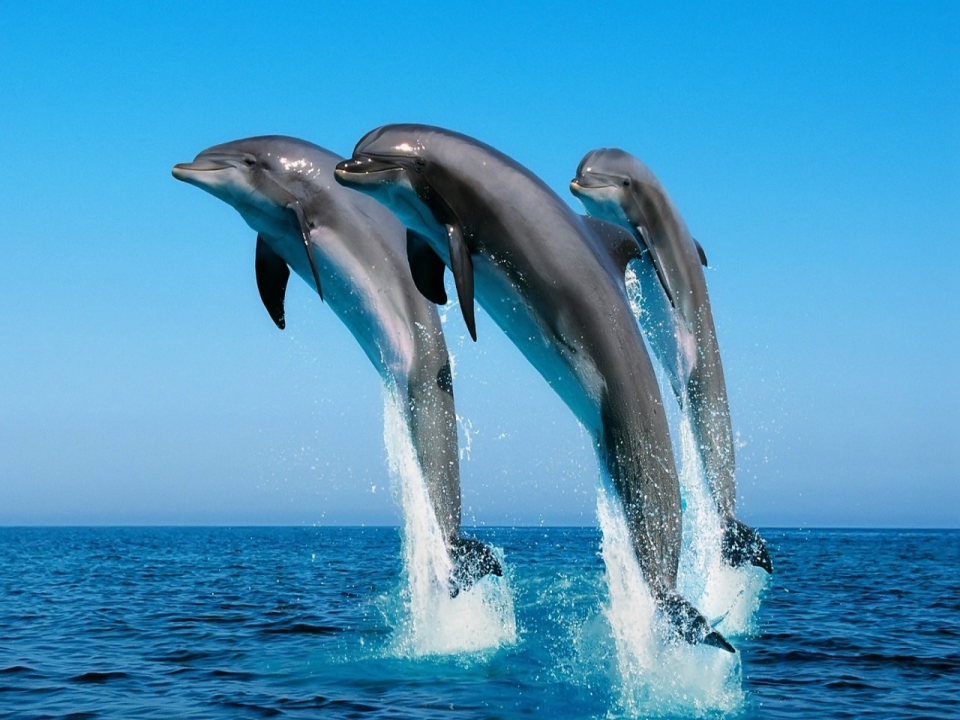 ДЕЛЬФИН
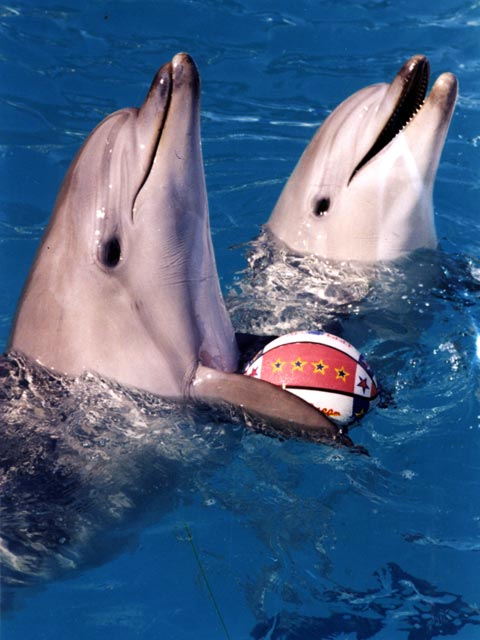 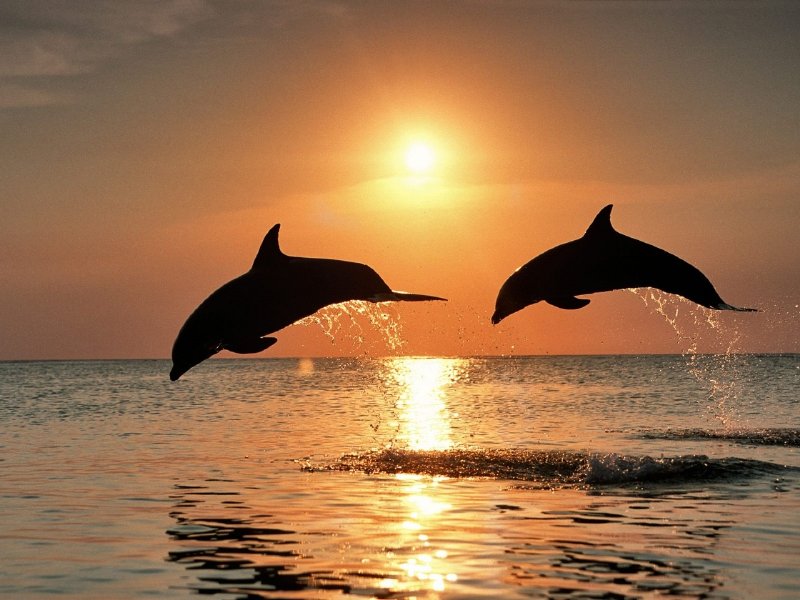 РОЗОВЫЙ ФЛАМИНГО
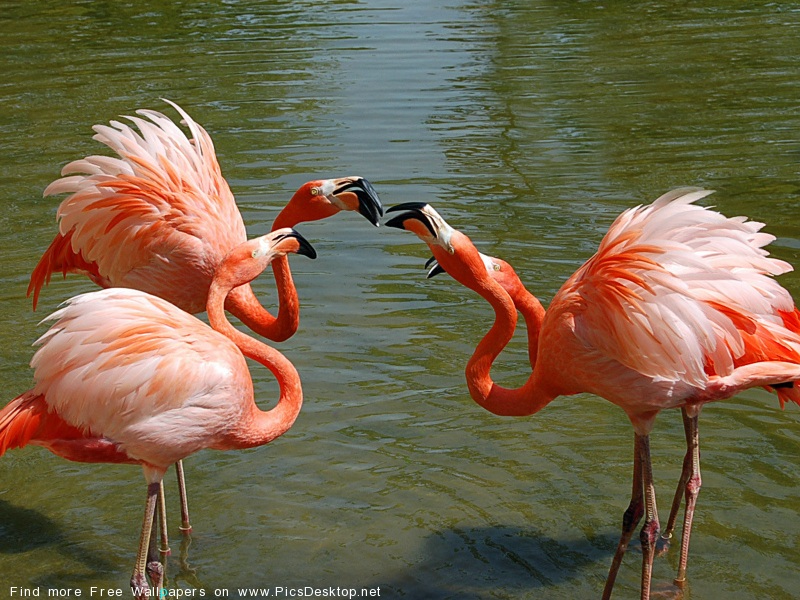 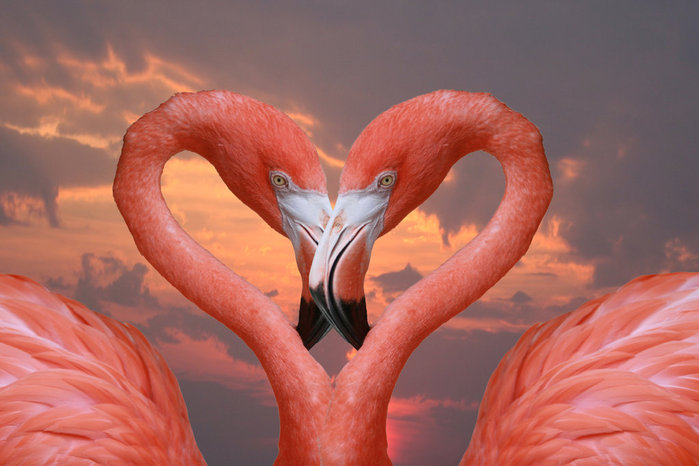 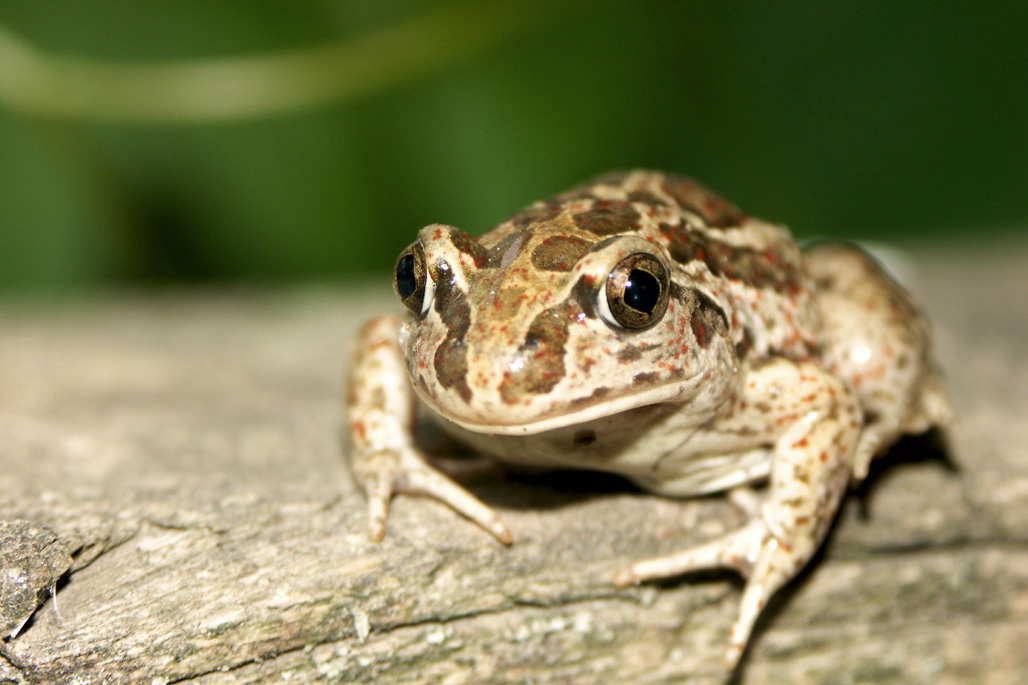 КАМЫШОВАЯ ЖАБА
МАНДАРИНКА
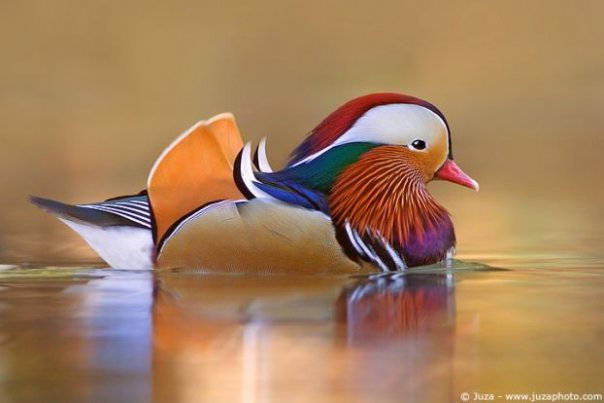 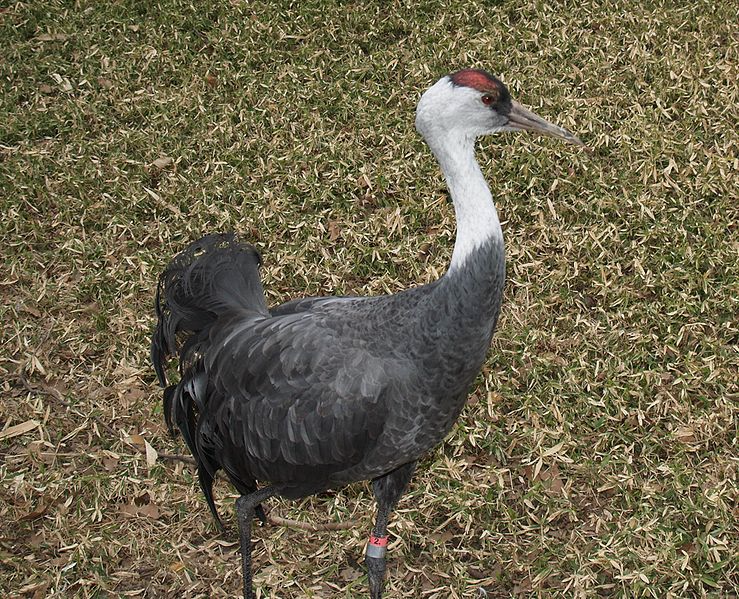 ЧЁРНЫЙ ЖУРАВЛЬ
СОКОЛ САПСАН
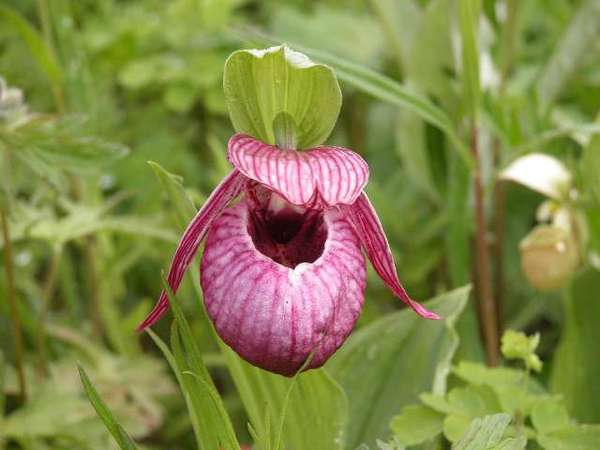 ВЕНЕРИН БАШМАЧОК
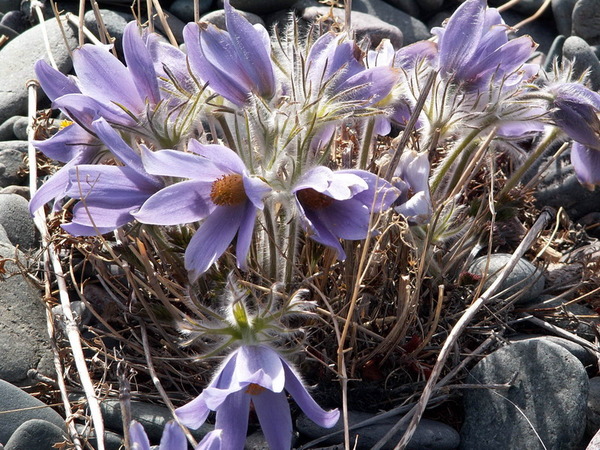 ПРОСТРЕЛ
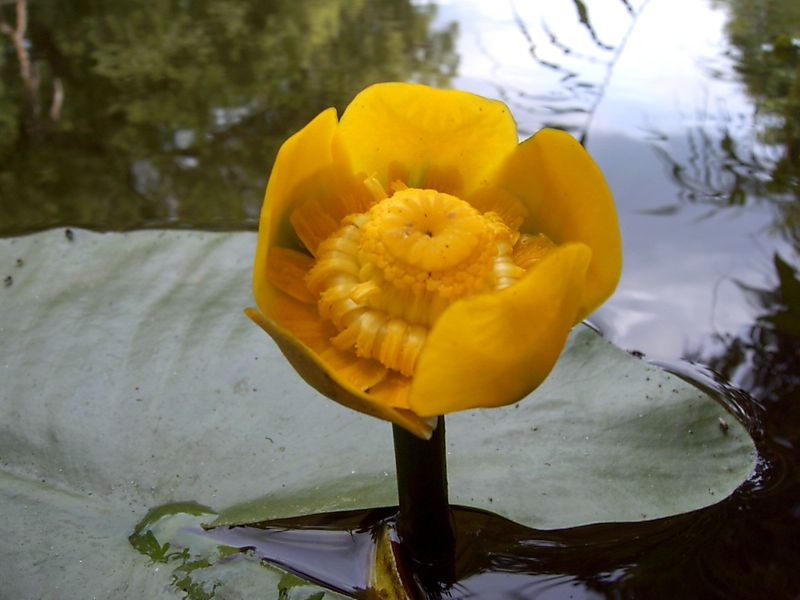 ЖЁЛТАЯ КУБЫШКА
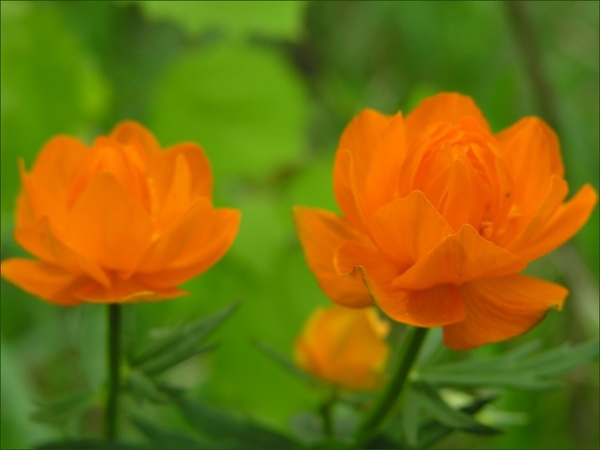 КУПАЛЬНИЦА
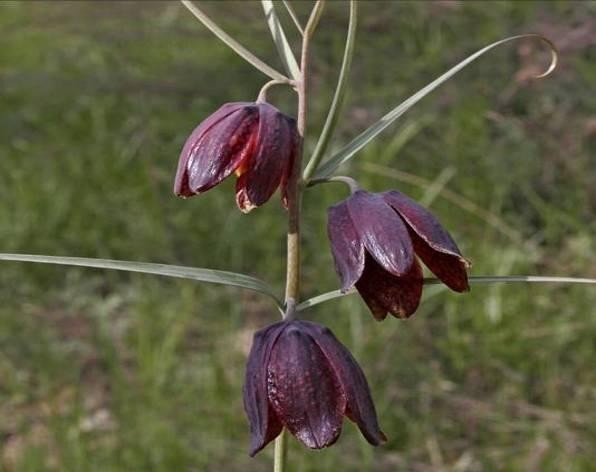 РЯБЧИК РУССКИЙ
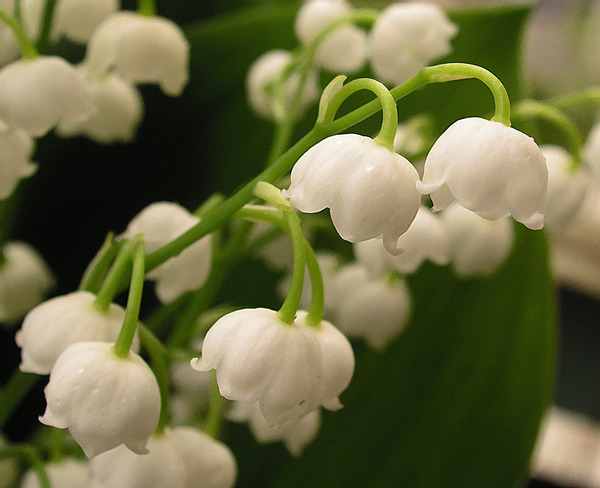 ЛАНДЫШ
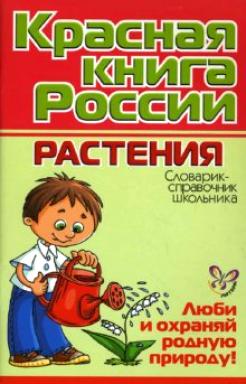 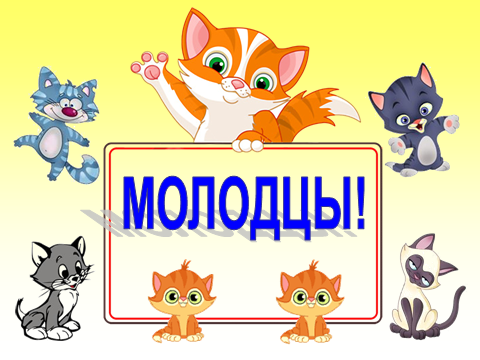